عنوان کارگاه:
مدیریت بحران در کتابخانه

مدرس : 
دکتر پوریا هدایتی
 (دکترای مدیریت خدمات بهداشتی درمانی)


بهمن 1401
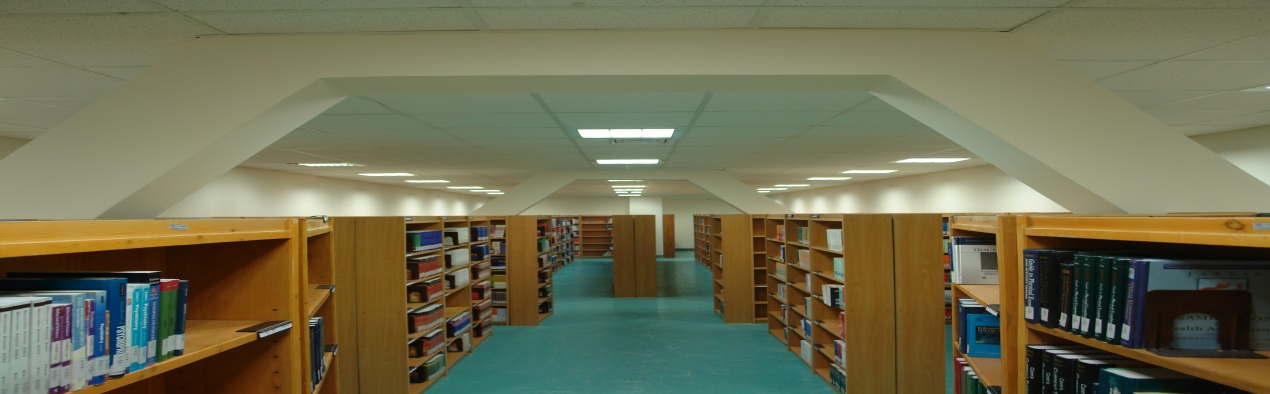 امروزه بحرانها به واقعیتی جدایی ناپذیر از ماهیت درونی سازمانها تبدیل شده است که در اثر رخدادها و عوامل طبیعی وغیرطبیعی پدیدآمده است و خساراتی به مجموعه، سازمان و یا جامعه انسانی وارد می کند. پیش بینی، آمادگی و شناخت بحران از عوامل مهمی است که مدیر سازمان وظیفه دارد بر اساس آن بحران را کنترل کند. فعالیتهای مدیریت بحران در چهار مرحله پیشگیری، آمادگی، مقابله و بازسازی دسته بندی شده است. 

کتابخانه ها به عنوان مکانی به منظور حفظ و نگهداری میراث فرهنگی و دانش بشری، همواره در معرض بحران و آسیب دیدگی قرار دارند. حوادث طبیعی و غیرطبیعی میتواند صدمات جبران ناپذیری به منابع اطلاعاتی کتابخانه ها وارد کند؛ ازاین رو، آشنایی با اصول مدیریت بحران در کتابخانه ها میتواند در جهت جلوگیری از وقوع حوادث و یا کاهش خسارات حوادث احتمالی نقش بسیار مؤثری داشته باشد.
نمودار مقالات نمایه شده دانشگاه علوم پزشکی زابل در پایگاه Scopus طی سال 2012-2016
كشور ايران به علت وسعت، موقعيت جغرافيايي و تنوع اقليمي جزء يكي از كشورهاي بلاخيز دنيا است. و از اين جهت رتبه ششم را در دنيا دارا مي‌باشد. از 40 نوع بلاي طبيعي شناخته شده، 31 نوع آن در ايران اتفاق مي‌افتد
بحران
حادثه‌اي كه به طور طبيعي و يا توسط بشر ،به طور ناگهاني و يا به صورت فزاينده به وجود آيد؛و سختي و مشقتي را به جامعه انساني تحميل نمايد كه جهت برطرف كردن آن نياز به اقدامات اساسي و فوق‌العاده باشد. کلارک بحران را رویدادی بدون برنامه می داند که باعث وارد آمدن صدمه یا حتی مرگ کارکنان ، مشتریان یا مردم جامعه و ورشکستگی یا ایحاد وقفه در عملیات سازمان شود و خسارات فیزیکی یا محیطی به دنبال داشته باشد ، و جایگاه مالی سازمان و یا تصور عامه مردم از کارگزاران یا سازمان را تهدید کند.
مديريت بحران
مديريت بحران، علمي كاربردي است كه به وسيله مشاهده سيستماتيك بحران‌ها و تجزيه و تحليل آنها در جستجوي     يافتن ابزاري است كه به وسيله آنها بتوان از بروز بحران‌ها، پيشگيري نمود؛ و يا در صورت بروز آن، در خصوص كاهش اثرات آن، آمادگي لازم، امداد رساني سريع، و به بهبودي اوضاع اقدام نمود.
انواع بحران

طبقه‌بندي بحرانها از لحاظ ناگهاني بودن يا تدريجي بودن آنها

بحرانهاي ناگهاني (ABRUPT CRISES): این نوع بحرانها به صورت ناگهاني و يك دفعه به‌وجود مي‌آيند و اثرات ناگهاني بر محيط دروني و بيروني سازمان مي‌گذارند. 


بحرانهاي تدريجي (CUMULATIVE CRISES) :این نوع بحران از يكسري مسائل بحران‌خيز شروع مي‌شوند و در طول زمان تقويت شده و تا يك سطح آستانه ادامه و سپس بروز پيدا مي‌كنند.
مقایسه بحران های تدریجی و ناگهانی

بحرانهاي ناگهاني باسرعت به‌وجود مي‌آيند ، قابليت پيش بيني كمي دارند ، آشكارند، از يك رويداد مشخص يك‌دفعه‌اي شروع مي شوند، در يك زمان ثابت به وقوع مي پيوندند، و از عدم انطباق سازمان با يك جنبه يا تعداد كمي از جنبه هاي محيطي حاصل مي شوند.
 

    در مقايسه، بحرانهاي تدريجي ،به صورت تدريجي و تجمعي به وجود مي آيند، قابليت پيش بيني زيادي دارند، واضح و روشن نيستند، نقطه شروع آنها از يك سطح آستانه است، با گذشت زمان احتمال وقوع آنها بيشتر مي شود و از عدم انطباق سازمان با چندين جنبه از محيط به وجود مي آيند .
مدیریت بحران در کتابخانه
كتابخانه ها، به عنوان نهادهاي فرهنگي و اجتماعي كشور كـه عهده دار نقش محـوري تـامين اطلاعـات هسـتند، در زمينـه مديريت بحران و مقابله با بلاياي طبيعي نيز از جايگاه ارزشي خاصي برخوردارند.
كتابخانه هاي علوم پزشكي به مثابه قلب تپنده نظام سلامت كشور، عهده دار انتقال اطلاعات مناسب و به هنگام به شريانهاي جامعه هستند. بنـابراين در حوزه مديريت بحرانهاي طبيعي مانند زلزله و سيل و ،... حائز نقش محوري و اساسـي هسـتند؛ لـذا بايسـتي در رويـارويي بـا چنـين بحـران هـايي بتواننـد مقتدارانه عمل كنند.
كتابخانه ها به عنوان مكاني براي حفظ و نگهداري ميراث فرهنگي و دانش بشري، همواره در معرض خطر و آسيب ديدگي قرار دارند.
حوادث طبيعي مانند سيل، زلزله، طوفان و حوادث غيرطبيعي يا انسان ساخت مانندآتش سوز، آب گرفتگی، سرقت منابع و ...، که معمولا بر اثر اقدامات سهل انگارانه و یا عمدی انسان رخ  می دهد گاهی اوقات صدمات جبران ناپذیری به منابع علمی موجود در کتابخانه ها وارد می کنند. 

هزینه های مالی ناشی از این حوادث که بر جامعه تحمیل می شود بسیار سنگین است و منابعی که در این گونه وقایع از بین می رود، چه بسا قابل جایگزین نباشند.

بنابراین آشنایی با اصول مدیریت بحران نقش موثری در جلوگیری از وقوع حوادث و یا کاهش خسارات در صورت وقوع حادثه خواهد داشت.
اگر مديريت بحران را برنامه‌ريزي براي كنترل بحران تعريف كنيم در آن صورت چهار مرحله را براي برنامه‌ريزي براي كنترل بحران بايد به انجام رساند:
الف ـ پيش‌بيني بحران و بررسي نقاط بحران‌خيز و آسيب‌پذير
در مميزي بحران از روشهاي منظمي براي يافتن نقاط بحران‌خيز و آسيب‌پذير استفاده مي‌شود. هنگامي كه مديران يك سلسله از پرسشهايي نظير «چه خواهد شد، اگر چنان شود؟» و «اگر چنين شود، چه پيش خواهد آمد؟» را مطرح مي‌كنند، وقوع برخي از بحرانها نظير مرگ ناگهاني يكي از مديران كليدي، براي همة سازمانها محتمل است
ب ـ تهيه برنامه اقتضايي براي مواجهه با بحران
برنامه‌هاي اقتضايي براي مواجهه با بحرانهاي احتمالي، در قالب يك مجموعه برنامة پشتيباني تنظيم مي‌گردند تا در صورت بروز مشكل، مورد استفاده قرار گيرد. برنامه‌هاي اقتضايي بايد به گونه‌اي تنظيم شوند تا حتي‌المقدور؛ كليه علايم هشدار دهندة حوادث و سوانح را مشخص كنند، اقداماتي براي خنثي‌سازي يا تعديل وضعيت بحراني طراحي، و نتايج مورد انتظار از هر اقدام را پيش‌بيني كنند
ج ـ تشكيل تيم مديريت بحران و آموزش نيروي انساني
تيم‌هاي مديريت بحران در سازمانها با گروه‌هاي ضربت در نيروي انتظامي كه براي برخورد با وضعيتهاي فوق‌العاده (مانند گروگانگيري) تشكيل مي‌شوند، شباهت دارند. اين گروه‌ها برحسب نوع بحرانهايي كه احتمال وقوع دارند، از تخصصهاي متعدد و متنوعي برخوردار مي‌گردند
د ـ تكميل برنامه‌ها از طريق اجراي آزمايشي
گروه‌هاي كنترل كننده بحران را مي‌توان مانند گروه‌هاي ورزشي و يا تيم‌هاي اطفاي حريق آموزش داد و براي افزايش «تجربه كار گروهي»، «اثربخشي»، و «سرعت در واكنش» تحت تمرين و آزمايش قرار داد. در اين مرحله، استفاده از «فنون شبيه‌سازي»، «تمرين عملي»، و «تقليد كردن» بسيار سودمند است
Eden و Matthews، در پژوهشــي بــا عنــوان «مــديريت بحران در كتابخانه ها»، بر اساس يافته هاي مقدماتي پـروژهاي يكساله در كتابخانه هاي انگلستان، به بررسي مديريت بحـران در آنها پرداختند. بدين منظور بـا لحـاظ كـردن 30 سـازمان داخل و خارج از كتابخانه، 62 برنامه بحران در اين سازمانهـا را، با تاكيد بر نقش محوري برنامـه كنتـرل بحـران مكتـوب، بررسي نمودند. پژوهشگران وجـود چنـين برنامـه هـايي را، بـا ارزيـابي ريسـكهـا، بازديـد مـنظم سـاختمان و تجهيـزات، شناسايي و استفاده از مشاوره متخصصين، برنامه هاي آموزش كاركنان و برنامه ريزي احتمالي براي خدمات موقـت و انبـار و ذخيره سازي، مورد تاكيد قرار دادند. آنها به اين نتيجه رسيدند كه براي بهبود اقدامات مديريت بحران، توجه بـه موضـوعاتي مانند، انتخاب دقيق مسؤولان مديريت بحران و مشاوره دهـي به كاركنان در پي وقـوع يـك بـلا، ضـروري بـوده و رعايـت مسايل زيـر را در مواجهـه بـا بحـران لازم دانسـتند: بررسـي پوشش بيمه حوادث؛ نصب و راهاندازي سيستمهاي تشـخيص و اطفاء آتش
نتيجه گيري
با پیشرفت روزافزون فناوريهـاي اطلاعـات و ارتباطـات، كتابخانه ها ميتوانند با مجهز نمودن خود بـه ايـن ابزارهـا، در راستاي بهبود هرچه موثرتر خدمات خود و از آن جمله مقابله و مواجهه موثر با بحران بلاياي طبيعي، گـام بردارنـد. 
در همـين راسـتا ذكـر چنـد مسـأله ضـروري بـه نظـر مـيرسـد؛ اكثـر كتابخانه هاي دانشگاهي در ايـران و بـه ويـژه كتابخانـه هـاي دانشگاههاي علوم پزشكي كمبـود بـه كارگيري فناوريهاي اطلاعات و ارتباطات چشمگير اسـت، در صـورتي كـه در پـژوهشهـايي كـه از سـوي متخصصـان و صاحبنظران حوزه صورت گرفته است، به لزوم وجود ابزارهاي مذكور، در بالا بردن امنيت كتابخانه ها به هنگام وقوع بلايـاي طبيعي،تاكيد شده است. بنابراين، براي مديريت بحران بلاياي طبيعي در كتابخانه هـا و مقابله هرچه كارآمدتر با اين بحران، توجه به برنامه هاي مقابله با بحران، تهيه آيـين نامـه هـاي مكتـوب در ايـن خصـوص و استفاده از فناوري اطلاعات و ارتباطات به نحو مـوثر ضـروري به نظر ميرسد.